Native American Culture Areas and Major Climates of the USA
See the next two slides.
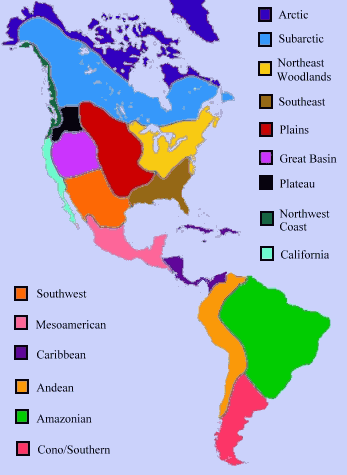 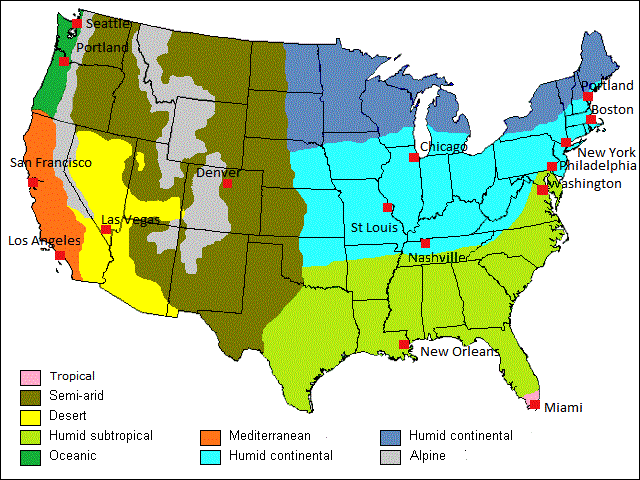